LUIMA-ratahanke
Suunnittelun tilannekatsaus
RATA 2018, Logomo
Rakennusurakat
Eräät materiaalit:
Kiskot
Pölkyt
Vaihteet
Suunnittelutyöt
LUIMA: Organisaatio
Tilaaja
Liikennevirasto
Luumäki, Imatra, Lappeenranta
Elinkeino-, liikenne- ja ympäristökeskus
Liikennöitsijät
Rakennuttaminen, suunnitteluttaminen ja työmaavalvontaWelado
31.1.2018
2
Rahoitus
Ratasuunnitelman mukainen kustannusarvio 191 M€

Hankkeen rahoitus yhteensä 189 M€:

Korjausvelkaohjelma 2016: 17 M€ + 7 M€ = 24 M€
Saimaan kanavan ratasilta
Mansikkakosken ratasilta
Vanha valtatie 6:n alikulkusilta 			
Luumäki-Imatra-ratayhteyden parantaminen valtuus 165 M€
31.1.2018
3
Luumäki-Imatra-ratahanke
31.1.2018
4
Hankkeen tavoitteet
Hankkeen tavoitteena on parantaa rataosuuden palvelutasoa:
 Välityskyvyn parantaminen
 Toimintavarmuuden ja häiriötilanteiden hallinnan parantaminen
 Tavaraliikenteen toimintaedellytysten parantaminen
 Henkilöliikenteen palvelutason parantaminen
 Liikenneturvallisuuden parantaminen
 Elinkeinoelämän kilpailukyvyn ylläpitäminen ja kehittäminen
 Liikenteen melun ja päästöjen vähentäminen
31.1.2018
5
Aikataulusta
Ratasuunnitelma kolmessa osassa (2016-2018)
Mansikkakosken rs, hyväksytty
Saimaan kanavan rs, hyväksytty toukokuussa 2018?
Muu osuus, hyväksytty toukokuussa 2018?
Rakentamissuunnittelu pääosin 2018-2019
Rakentaminen 2018-2023
Kaikki ratatyöt vaativat junaliikennejärjestelyjä
Liikennejärjestelyt sovittava todella varhain
Suunnitelmien valmistuttava ajallaan

Tärkeää löytää sellaiset sopimuskumppanit, joiden resurssit riittävät turvaamaan suunnitteluaikataulun toteutumisen!
31.1.2018
6
Rakennussuunnittelun hankinnat
Käynnissä olevat suunnittelukohteet
Saimaan kanavan ja Mansikkakosken rs:n sekä Vanhan VT 6:n aks:n suunnittelu käynnissä
Mittaukset ja tutkimukset
Pohjatutkimuksien hankinta on käynnissä
Luumäki-Imatra-mittaus sisältää maastomittaukset sekä suunnittelualueen laserkeilauksen
Erillisiä pienempiä tutkimus- ja mittaushankintoja. Esimerkiksi PIMA-tutkimukset, ympäristönseuranta, melu- ja tärinämittaukset.
31.1.2018
7
Rakentamissuunnittelun hankinnat
Käynnistyvät suunnittelukohteet
Kaksoisraideosuus Km 305+000-325+320:
Sähköratasuunnittelu toteutetaan ST-urakkaan sisältyvänä suunnitteluna
Suunnittelualue 1 Km 305+000 - 317+700
Suunnittelualue 2 Km 317+700 - 325+320
Turvalaitesuunnittelu kaksoisraideosuudelle Km 305+000 - 325+320
Perusparannusosuus Km 252+000 - 305+000
Luumäki – Lappeenranta -rakentamissuunnittelu 
Lappeenranta - Joutseno -rakentamissuunnittelu
Turvalaitesuunnittelu
Sähköratamuutokset linjaosuuksilla toteutetaan ST-urakkaan sisältyvänä suunnitteluna

Suunnitelmien tarkastus toteutetaan yhdessä erillisessä toimeksiannossa.
31.1.2018
8
Kaksoisraide
31.1.2018
9
Kaksoisraiteen rakentamissuunnittelu
Suunnittelualue 1 
suunnittelun hankinta 04-06/2018, suunnitteluaika 06/2018-09/2019
Uuden raiteen suunnittelu nykyisen raiteen rinnalle osuudelle 305+000 - 317+700
5 siltaa
Joutsenon raiteenvaihtopaikka (4 vaihdetta + Joutsenon eteläpuolelle uusi pitkä vaihde)
Pappilankankaan linjavaihteen muutokset
Huoltoteiden suunnittelu
Melu- ja ympäristösuunnittelu
Kuivatuksen suunnittelu
31.1.2018
10
Kaksoisraiteen rakentamissuunnittelu
Suunnittelualue 2 
suunnittelun hankinta 04-06/2018, suunnitteluaika 06/2018-09/2019
Uuden raiteen suunnittelu nykyisen raiteen rinnalle km välille Km 317+700 - 325+320
8 siltaa
Rauhan raiteenvaihtopaikka ja Rauhan radanpidon raide,  5 vaihdetta sekä Rauhan nykyisen liikennepaikan purkusuunnittelu
Imatran läntinen raiteenvaihtopaikka, 2 vaihdetta
Imatran aseman laiturimuutokset 
Imatran Itäinen raiteenvaihtopaikka, 4 vaihdetta
Huoltoteiden suunnittelu
Melu- ja ympäristösuunnittelu
Kuivatuksen suunnittelu
31.1.2018
11
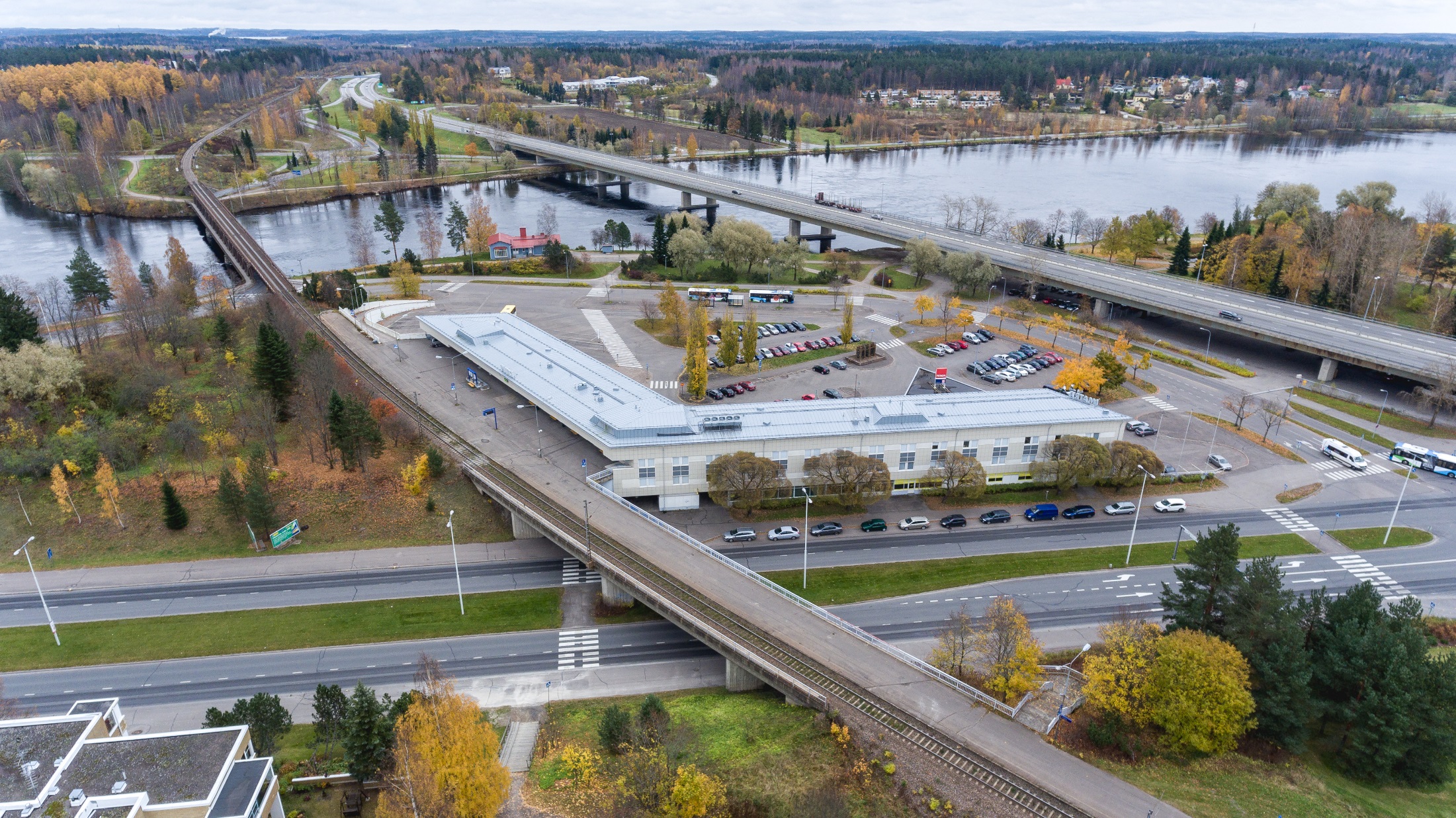 31.1.2018
12
Kaksoisraiteen rakentamissuunnittelu
Turvalaitesuunnittelu kaksoisraideosuudelle Km 305+000 - 325+320
Suunnittelun hankinta 04-06/2018, suunnitteluaika 06/2018-12/2019
Uusia elementtejä 311 kpl
Kaapelireittiä n. 20 km
Kaappeja 36 kpl
Vaihteita 16 kpl
Sähköratasuunnittelu (STU) kaksoisraideosuudelle Km 305+000 - 325+320
Urakan hankinta 06-09/2018, suunnitteluaika 09/2018-2022
Uutta ajojohdinta n. 21 km
Siirrettävää ajojohdinta n. 11 km
11 uutta imumuuntajaa
Uusia pylväitä 499 kpl
31.1.2018
13
Perusparannusosuus Luumäki-Imatra
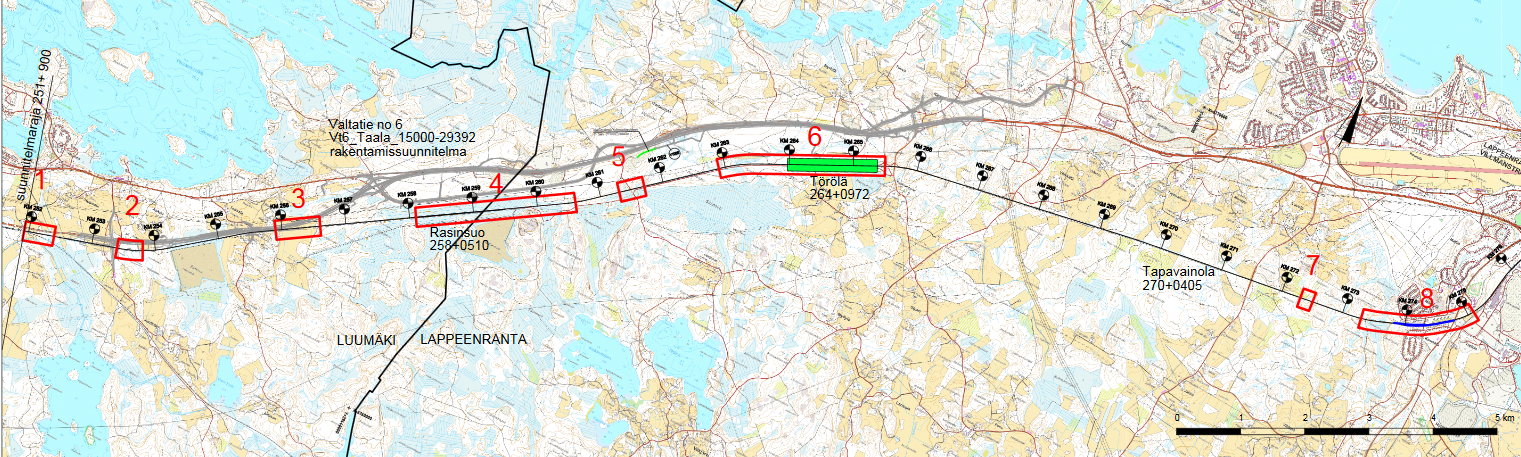 31.1.2018
14
Perusparannusosuuden  rakentamissuunnittelu
Luumäki – Lappeenranta rakentamissuunnittelu Km 251+900-288+000
Suunnittelun hankinta 07-08/2018, suunnitteluaika 09/2018-09/2019
Rasinsuon liikennepaikan suunnittelu (sisältää kaikki tekniikka-alueet)
Törölän liikennepaikan suunnittelu (sisältää kaikki tekniikka-alueet)
Tapavainolan liikennepaikan suunnittelu (sisältää kaikki tekniikka-alueet)
Neljän sillan korjaussuunnittelu
Turvalaitesuunnittelu
Rumpusuunnittelu (7 kpl uusia ja 3 jatkettavaa)
Routasuunnittelu
Pohjanvahvistussuunnittelu 
Geometriasuunnittelu linjaosuuksille
Melu- ja ympäristösuunnittelu
Kuivatuksen suunnittelu
31.1.2018
15
Perusparannusosuuden  rakentamissuunnittelu
Lappeenranta - Joutseno - rakentamissuunnittelu Km 288+000-305+000
Suunnittelun hankinta 04-05/2018, suunnitteluaika 06/2018-12/2018 (osa 05/2019)
Lauritsalan liikennepaikan suunnittelu (sisältää kaikki tekniikka-alueet)
Muukon liikennepaikan suunnittelu (sisältää kaikki tekniikka-alueet)
Hakalin aks suunnittelu
Tunnelikadun aks suunnittelu
Turvalaitesuunnittelu
Kahden sillan korjaussuunnittelu
Routasuunnittelu
Geometriasuunnittelu linjaosuuksille
Huoltoteiden suunnittelu
Melu- ja ympäristösuunnittelu
Kuivatuksen suunnittelu
31.1.2018
16
Perusparannusosuuden  rakentamissuunnittelu
Sähköratasuunnittelu (STU) perusparannusosuudelle
Nopeudennoston edellyttämä sähköratasuunnittelu
Geometriamuutoksien SR-suunnittelu (oikaisut + Kv muutokset)
31.1.2018
17
Kiitokset mielenkiinnosta!www.facebook.com/luumakiimatra
31.1.2018
18